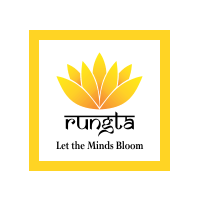 RUNGTA COLLEGE OF DENTAL SCIENCES AND RESEARCH
MALABSORPTION SYNDROME
DEPARTMENT OF GENERAL MEDICINE
SPECIFIC LEARNING OBJECTIVES
CONTENTS
MECHANISM
CAUSES
CLINICAL FEATURES
SIGN AND SYMPTOMS
INVESTIGATIONS
PATHOPHYSIOLOGY
POSTGASTRECTOMY MALABSORPTION
INTESTINAL LYMPHOMA
PROTEIN LOSING ENTEROPATHY
INTESTINAL TUBERCULOSIS
SHORT BOWEL SYNDROME
SUMMARY
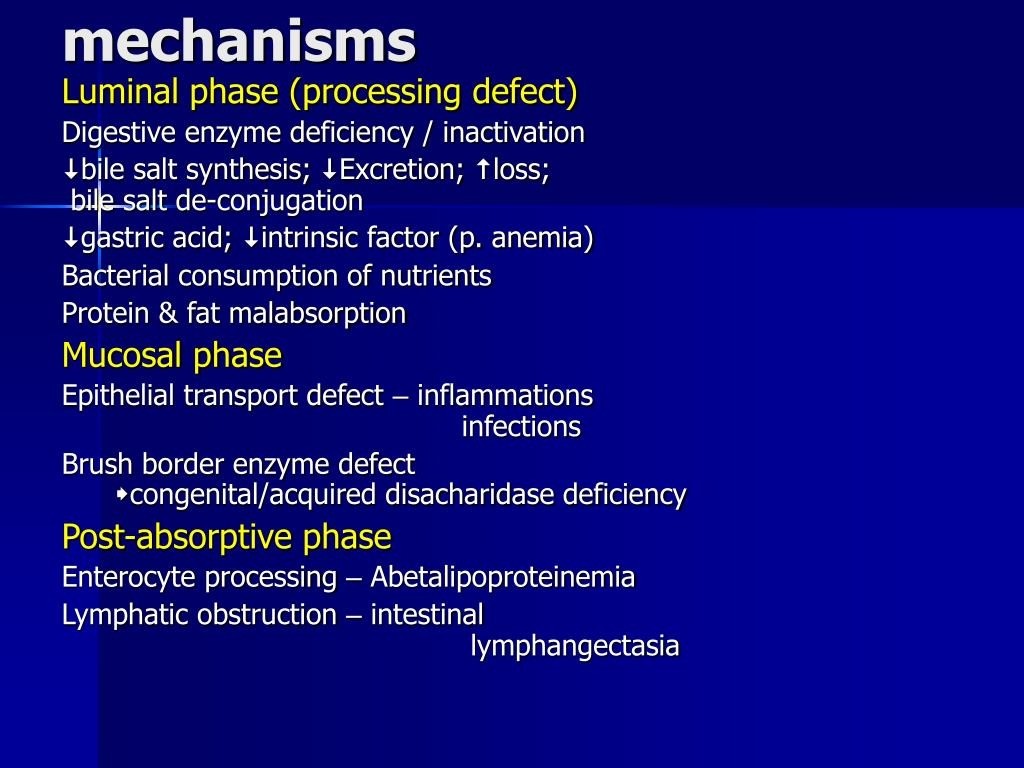 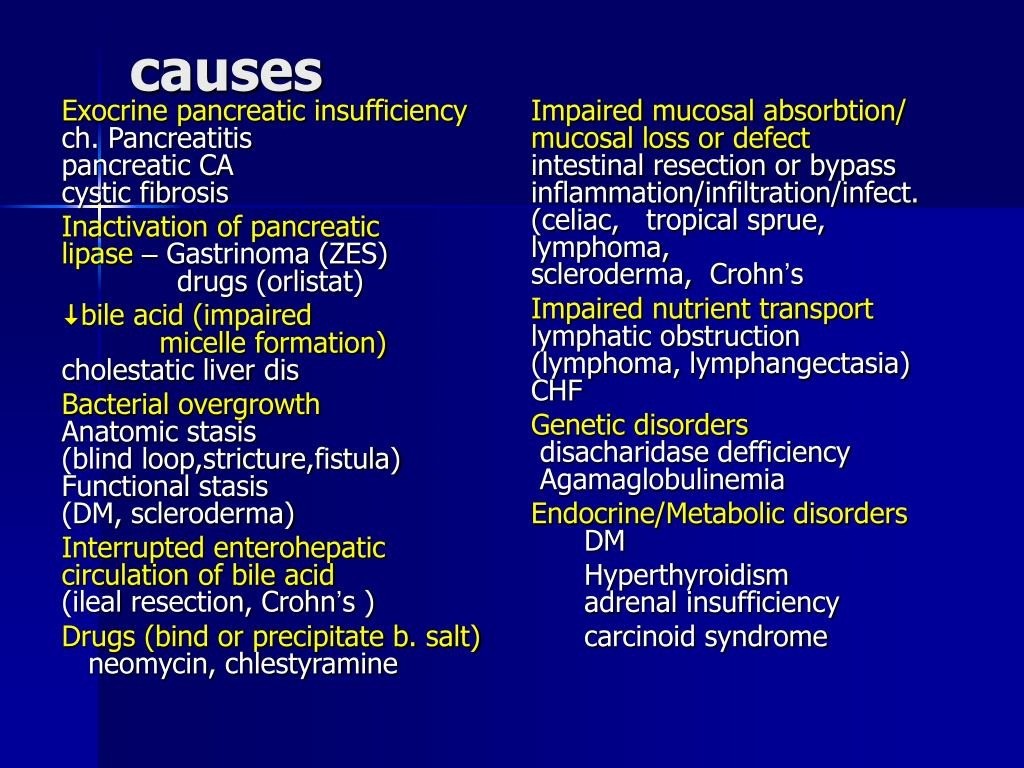 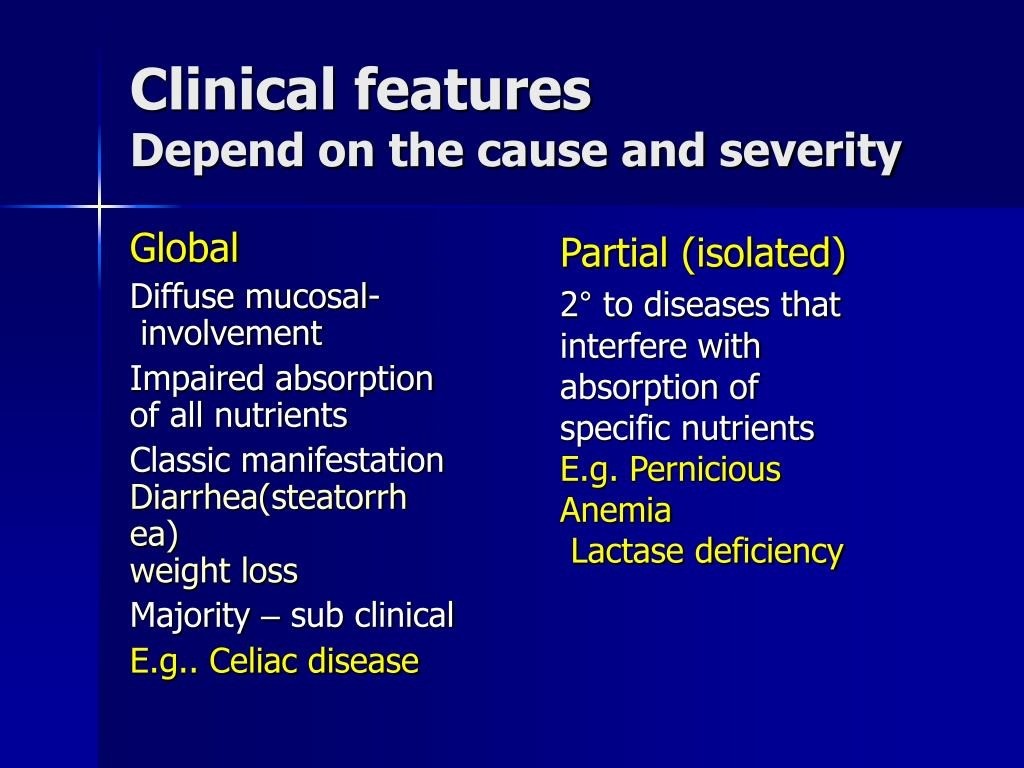 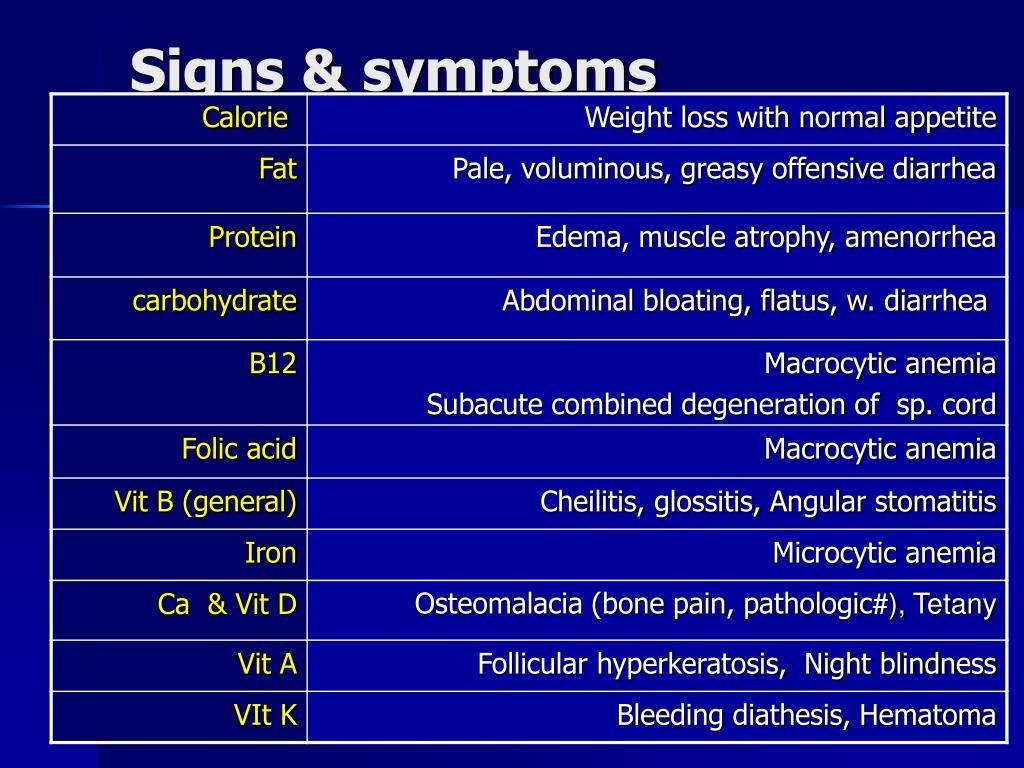 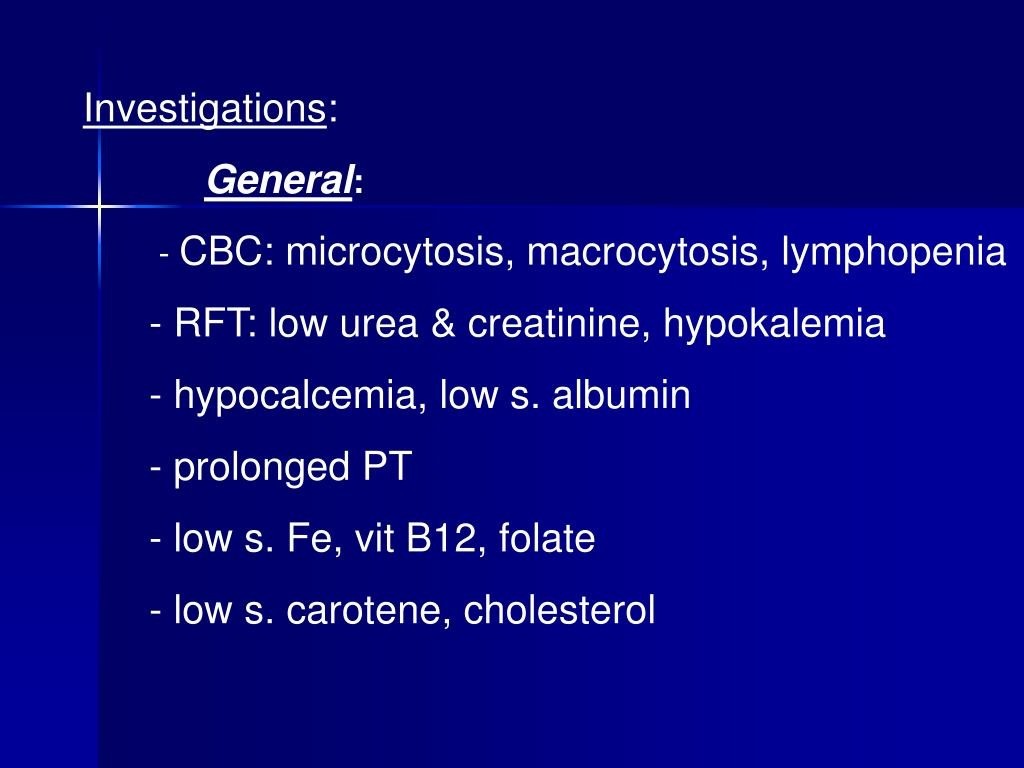 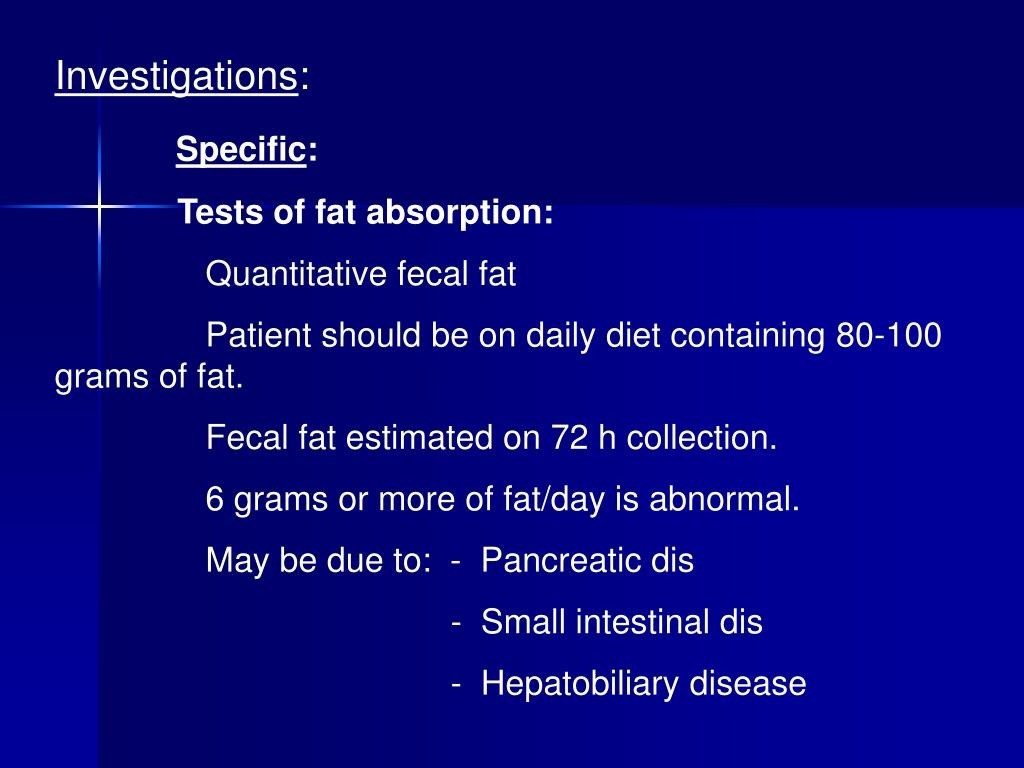 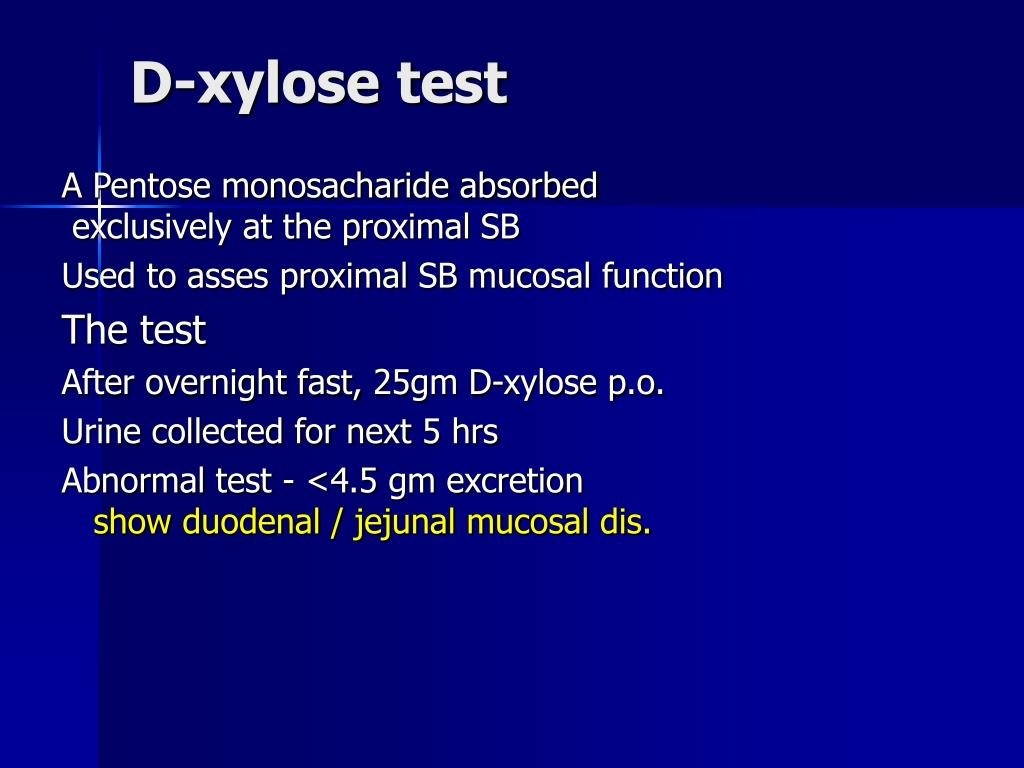 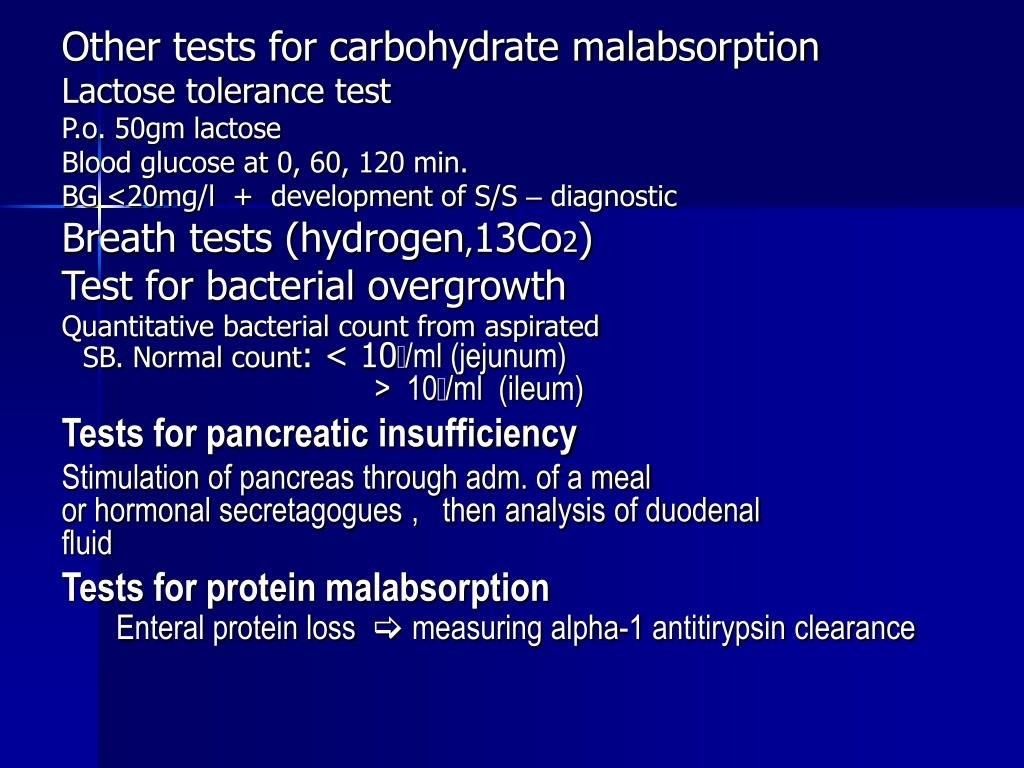 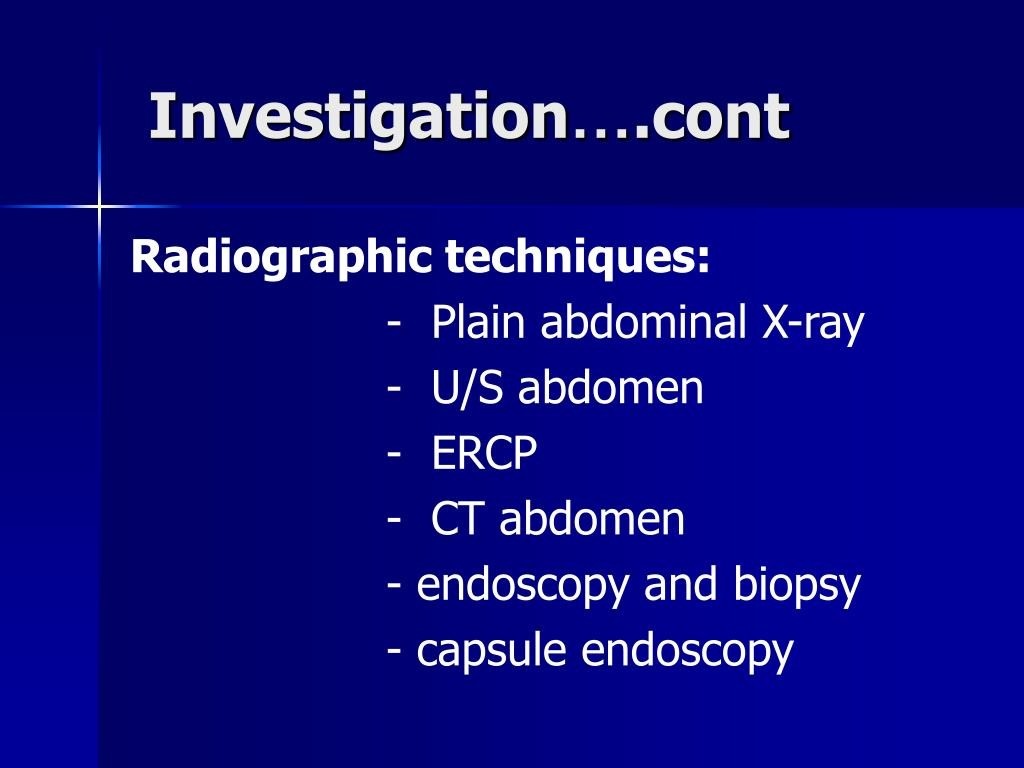 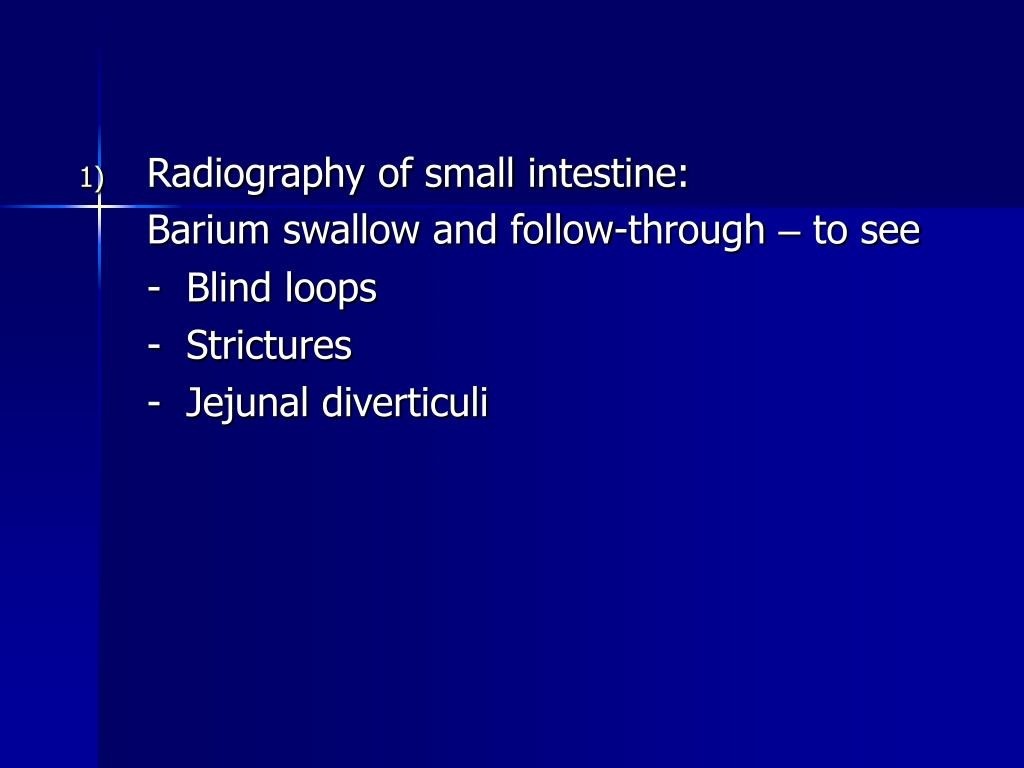 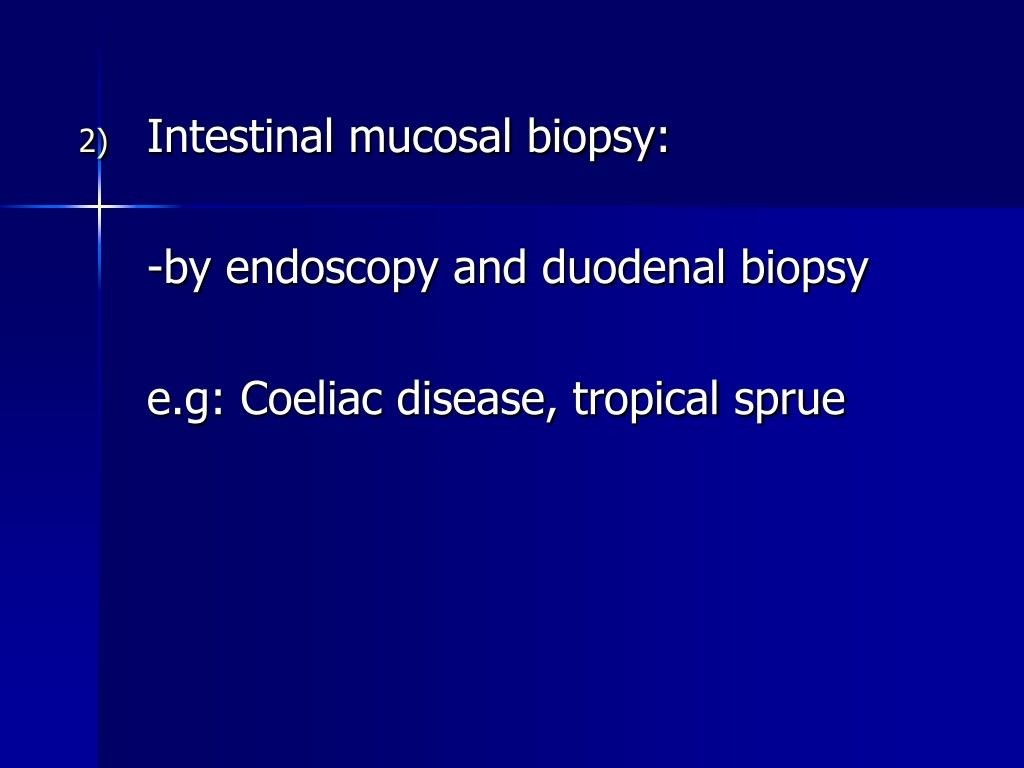 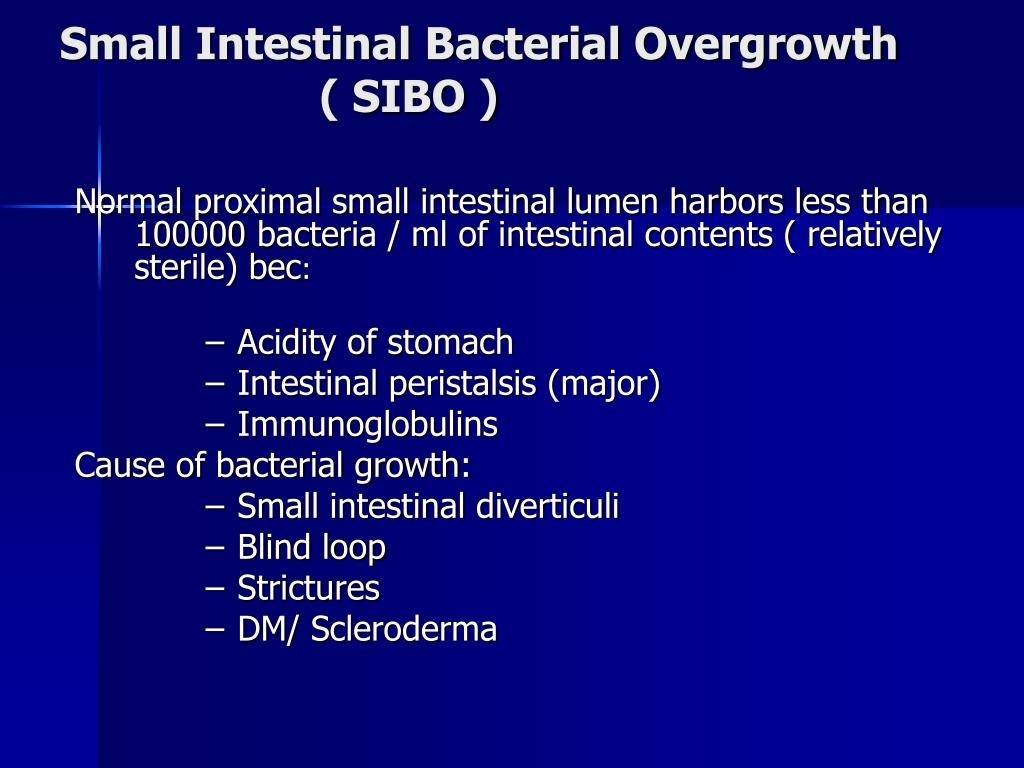 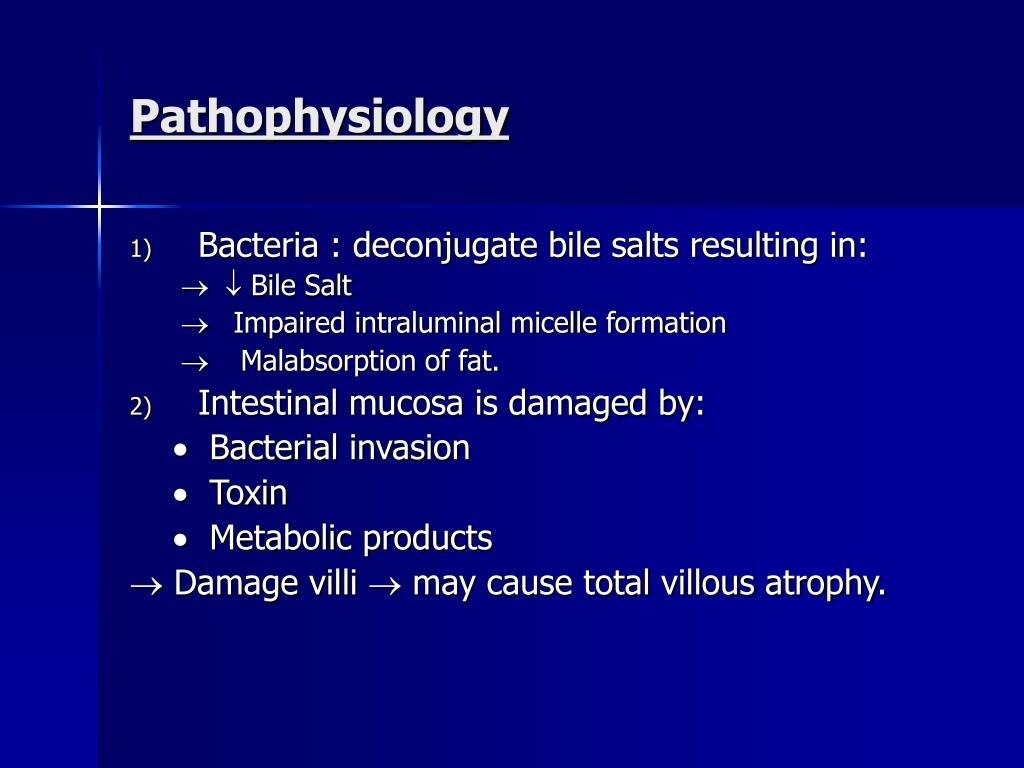 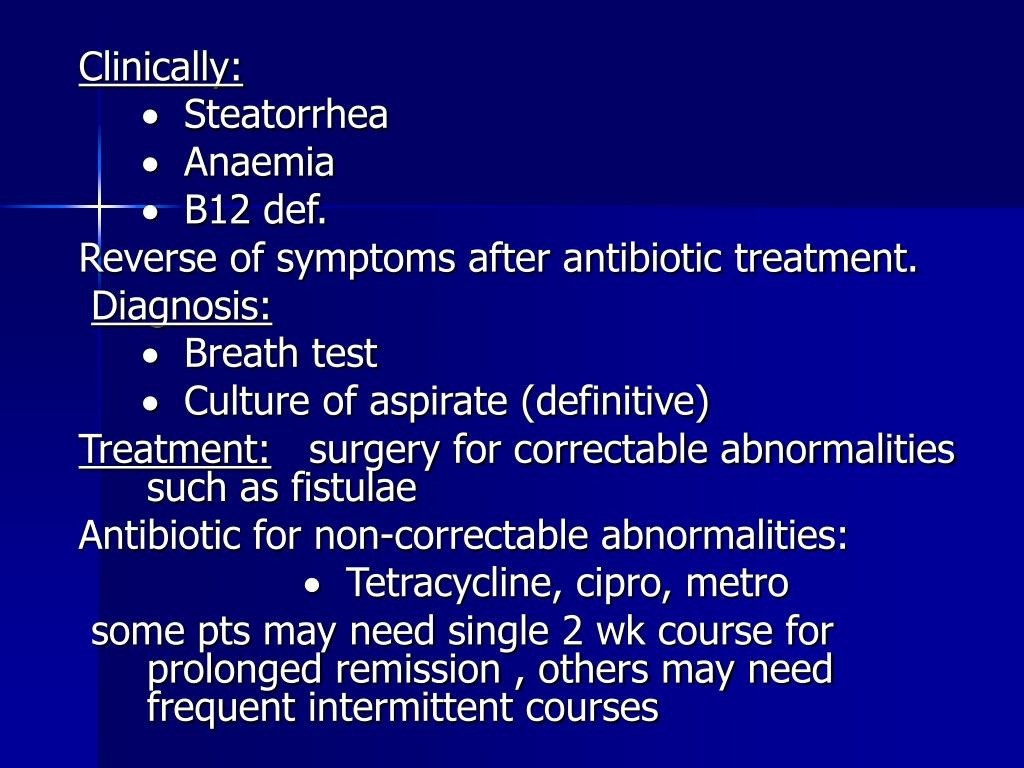 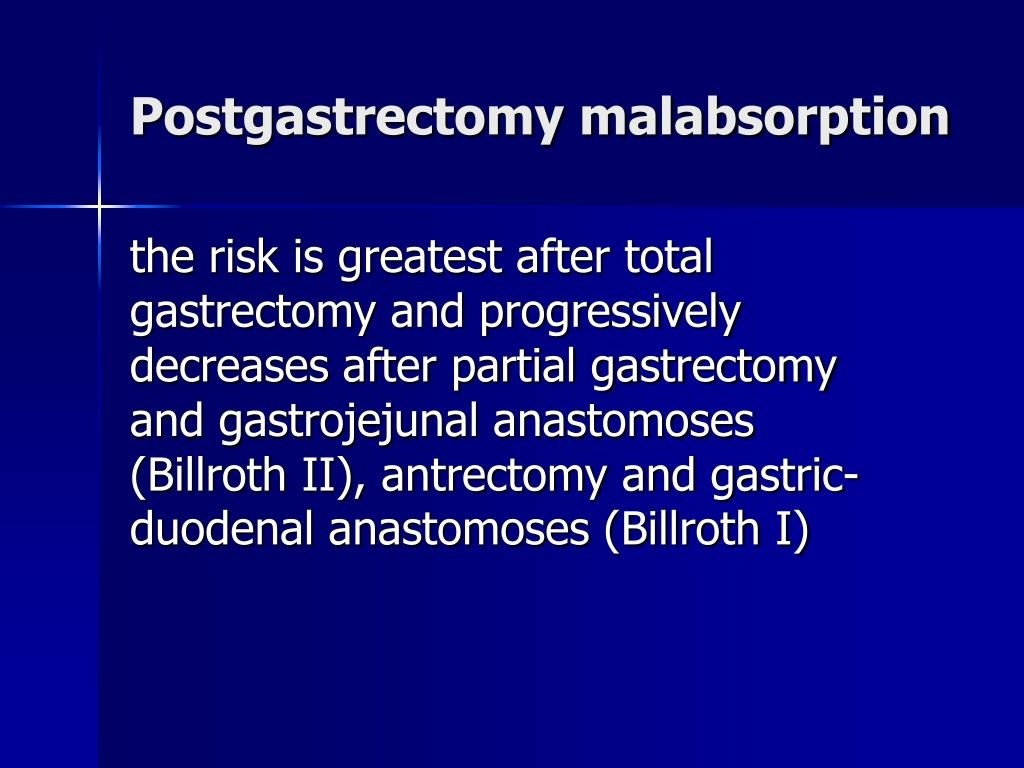 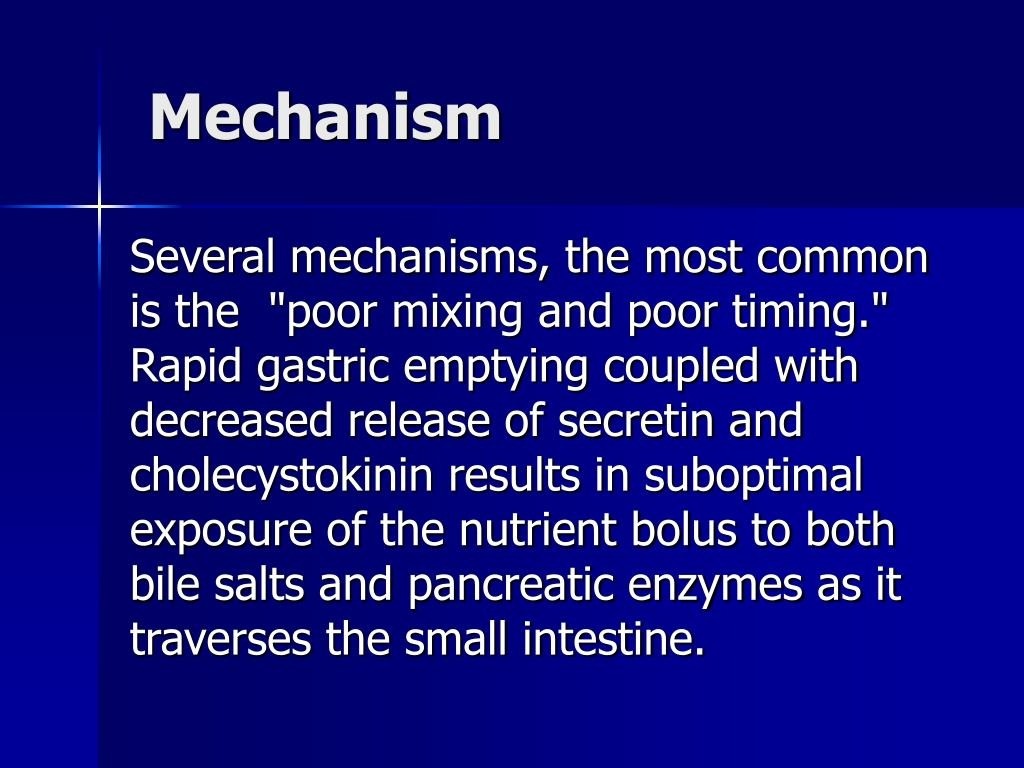 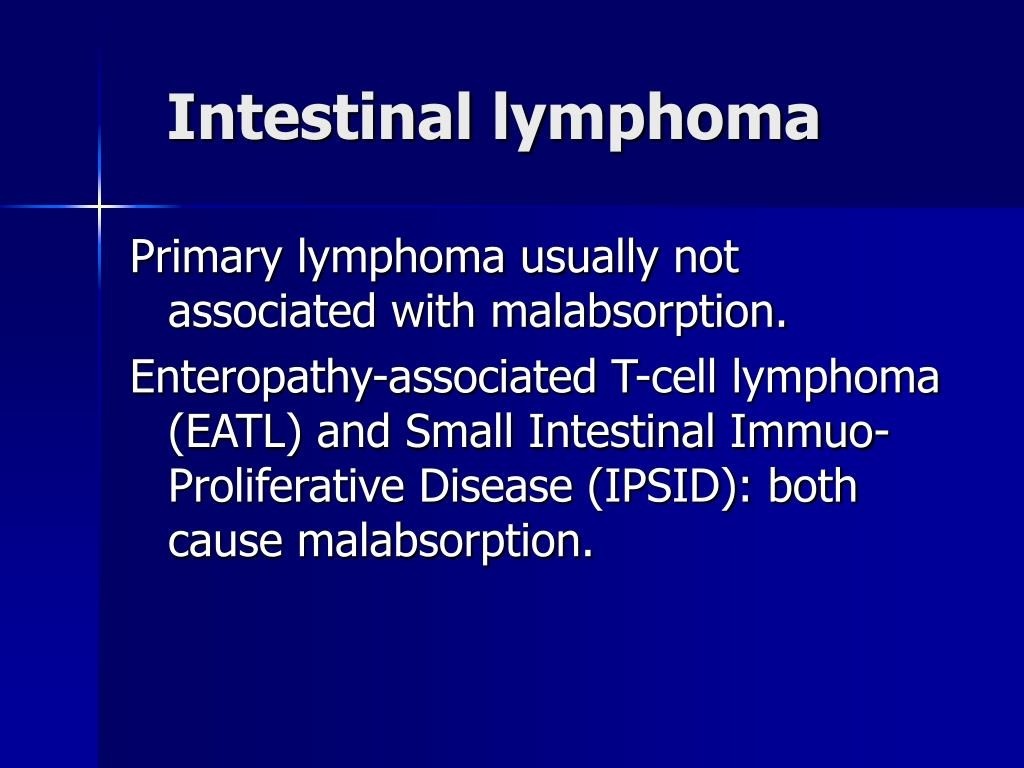 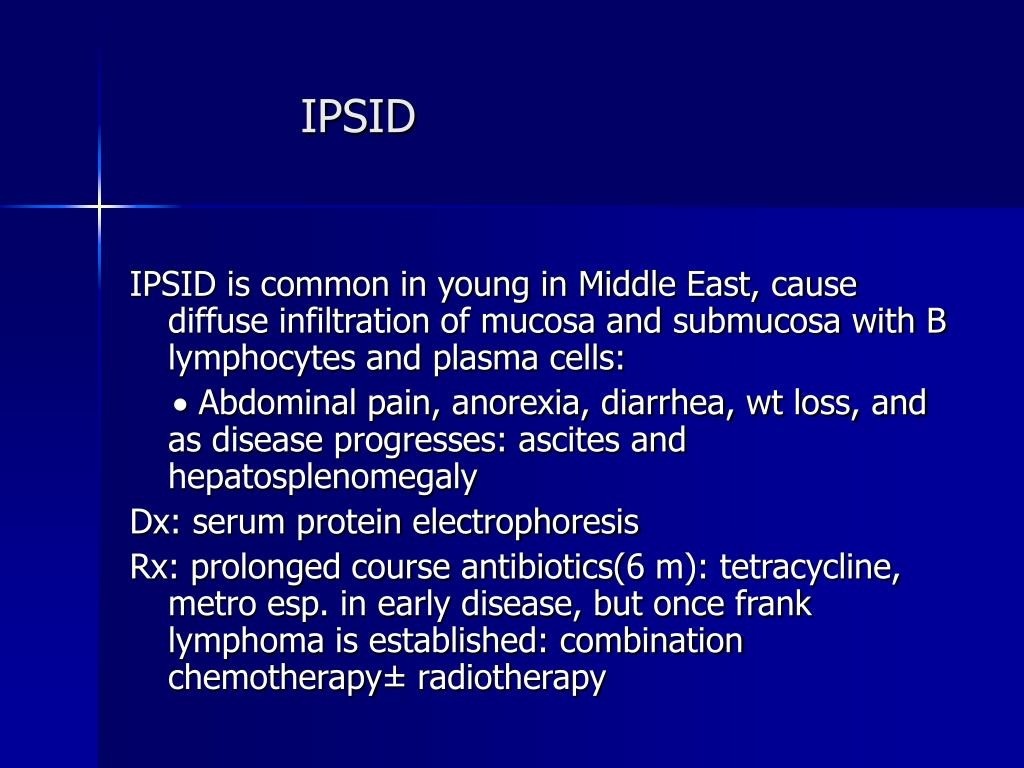 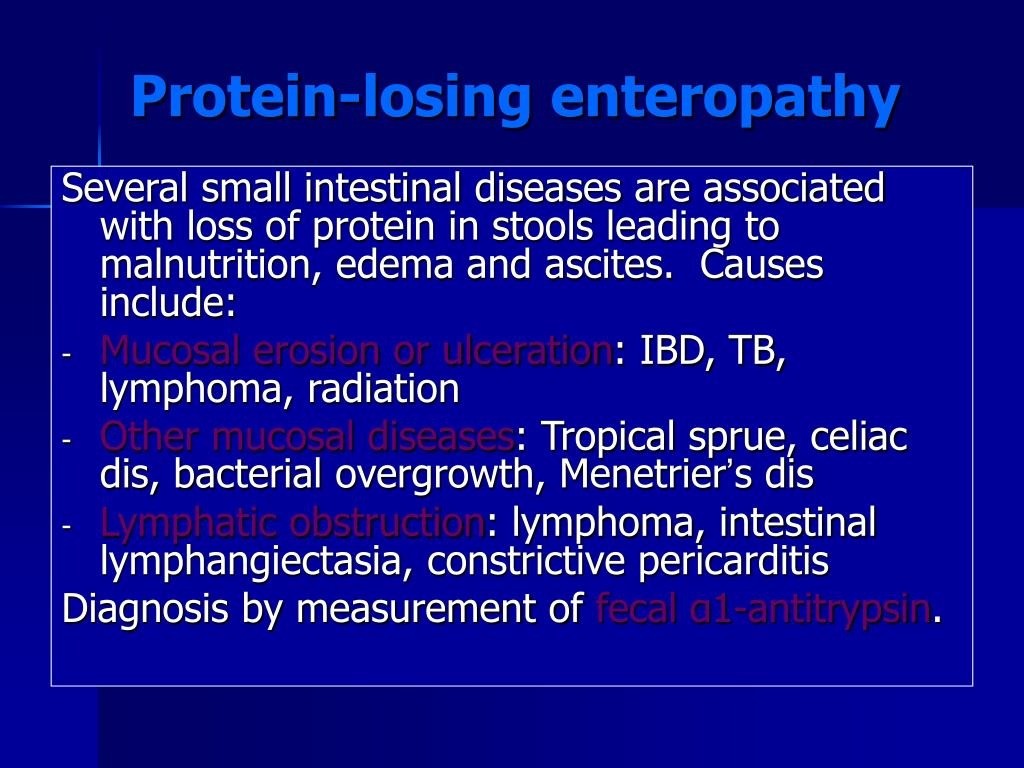 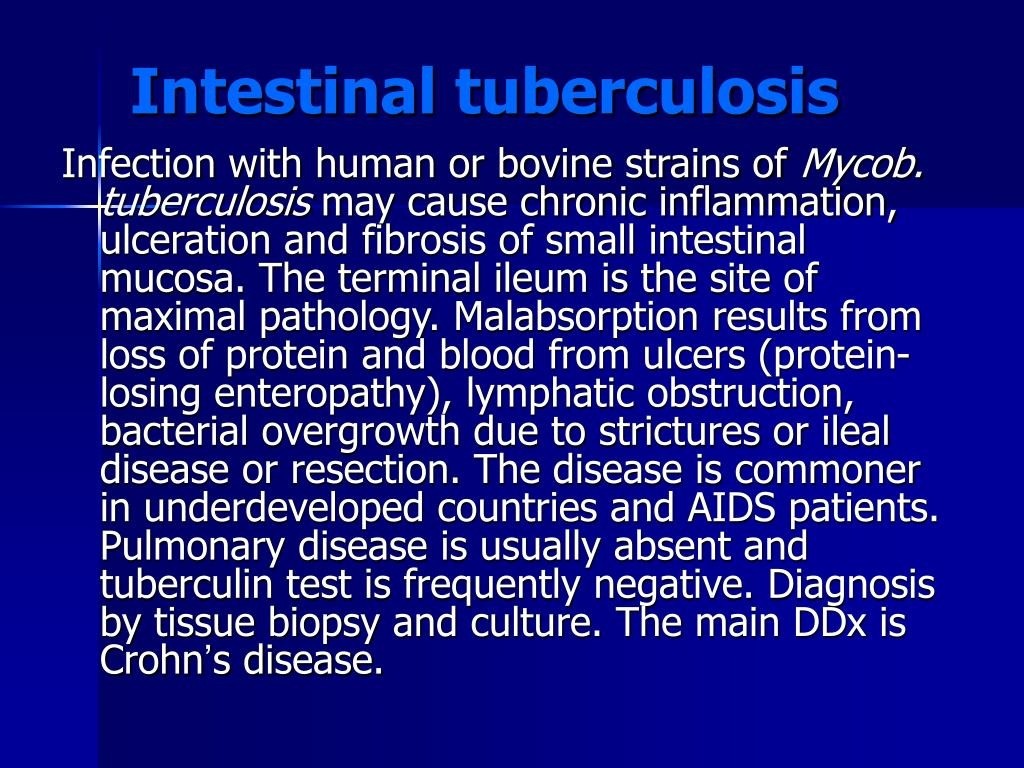 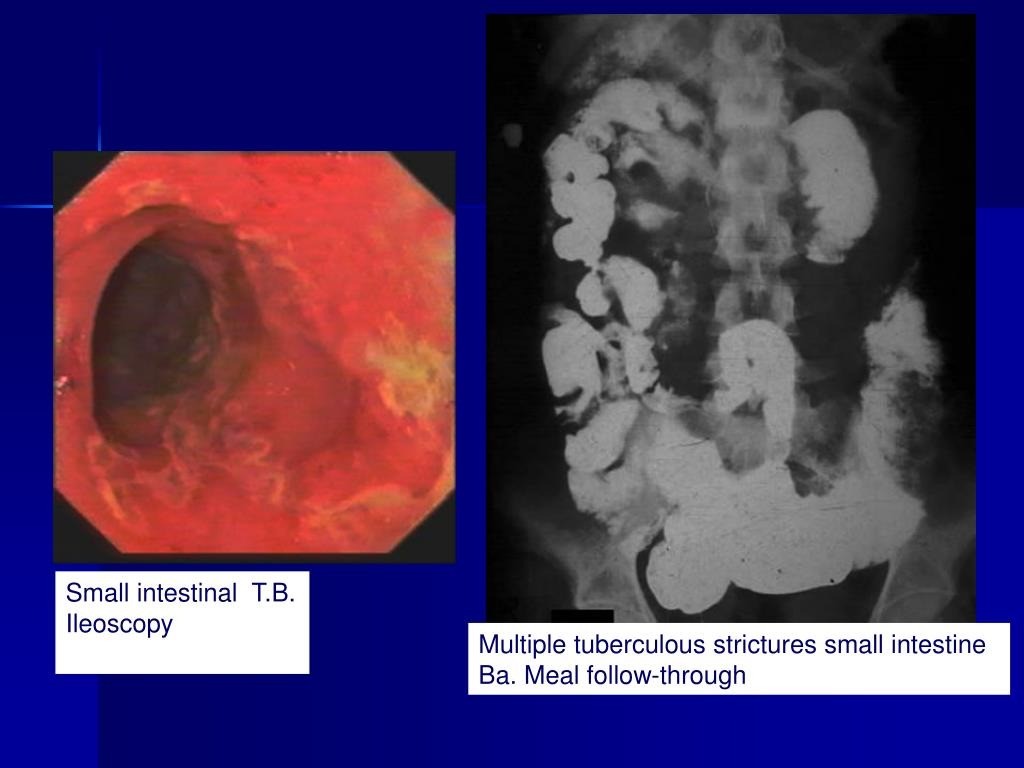 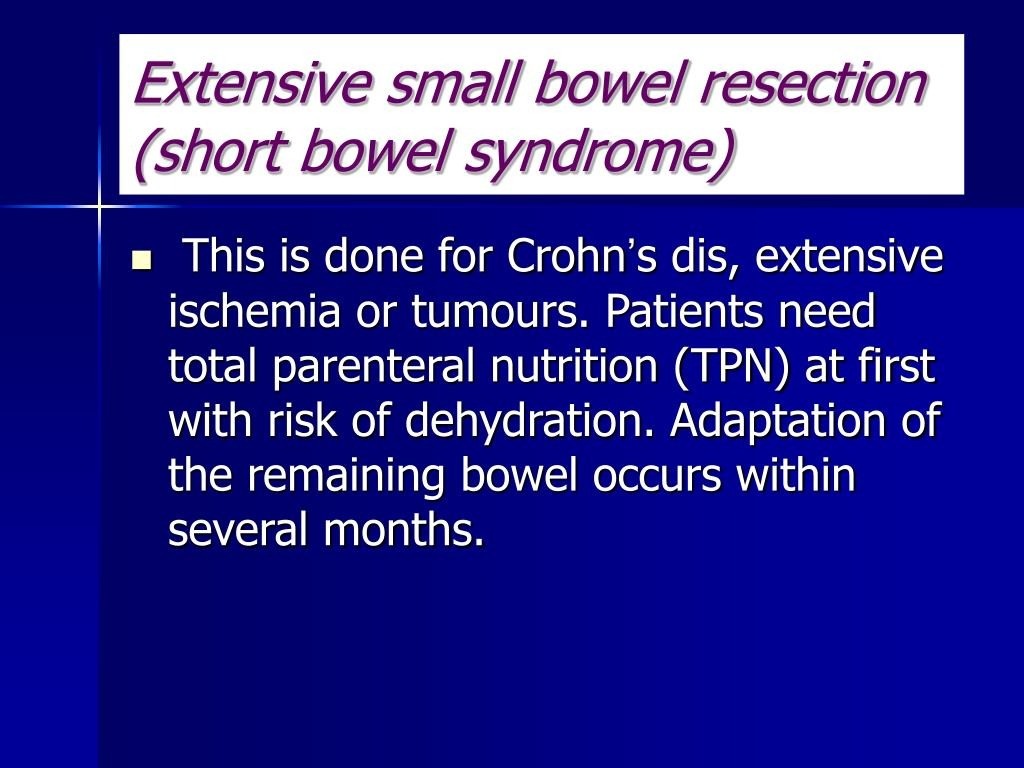 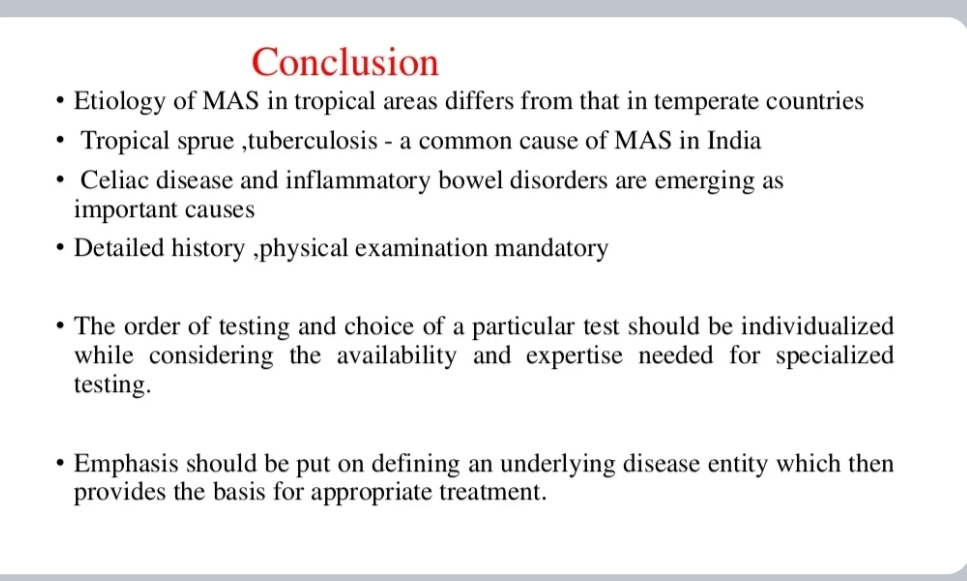 REFERENCES
DAVIDSON’S PRINCIPLES AND PRACTICE OF MEDICINE; 23rd edition 
HARRISON’S PRINCIPLE OF INTERNAL MEDICINE; 21ST edition
TEXTBOOK OF CLINICAL MEDICINE by S.N Chugh ;5th edition
QUESTION AND ANSWERS
THANK YOU....